VENGA: The VIRUS-P Exploration of Nearby Galaxies
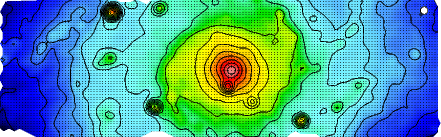 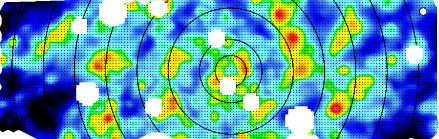 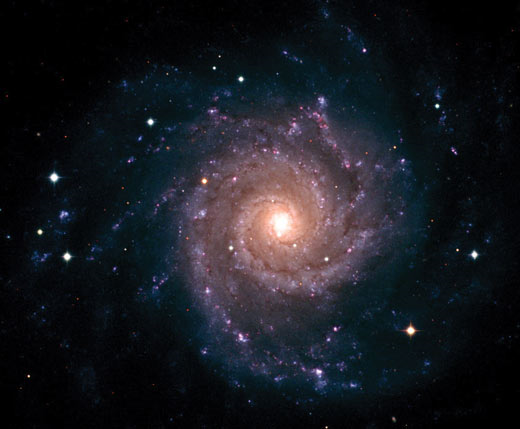 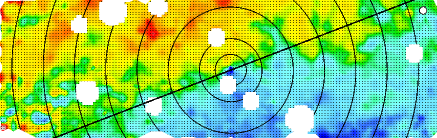 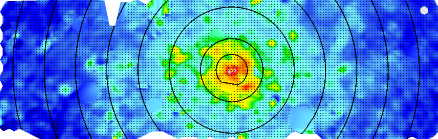 Guillermo A. Blanc
Departamento de Astronomía
Universidad de Chile, Santiago
Carnegie Fellow
Carnegie Observatories, Pasadena
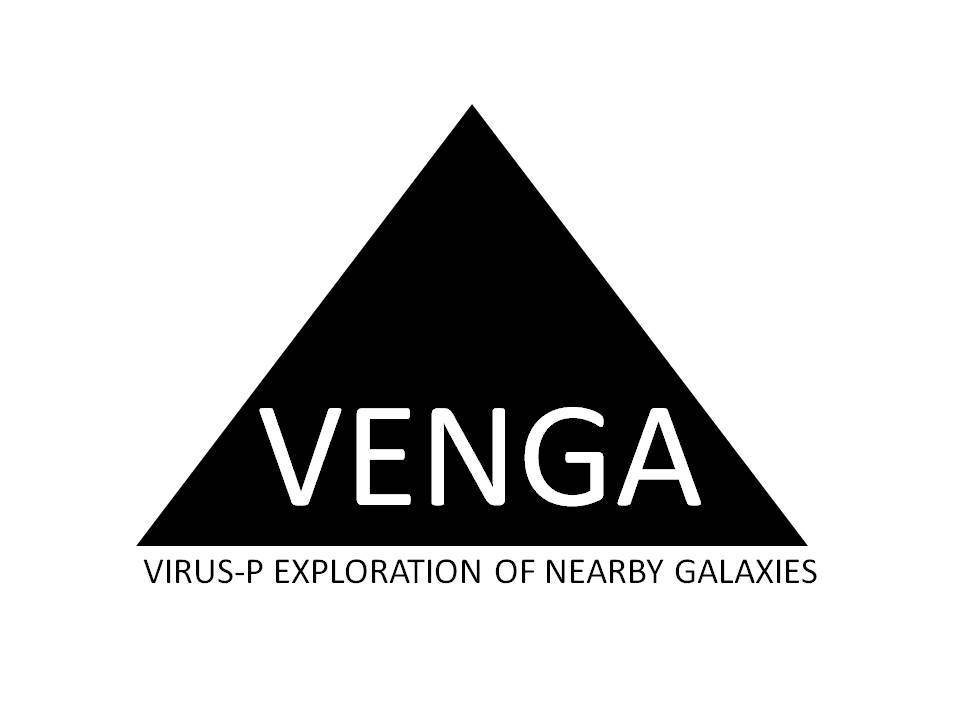 P.I.:     Guillermo A. Blanc (Carnegie)
Co.Is:   Niv Drory (UT Austin)
             Neal Evans (UT Austin)
	      Max Fabricius (MPE)
	      David Fisher (U. of Maryland)
	      Karl Gebhardt (UT Austin)
	      Lei Hao (SHAO)
	      Amanda Heiderman (NRAO)
	      Shardha Jogee (UT Austin)
	      Kyle Kaplan (UT Austin)
		    Kathryn Kreckel (MPIA)
		    Rongxin Luo (SHAO)
             Mimi Song (UT Austin)
	      Remco van den Bosch (MPIA)
	      Timothy Weinzirl (UT Austin)
	      Peter Yoachim (U. of Washington)
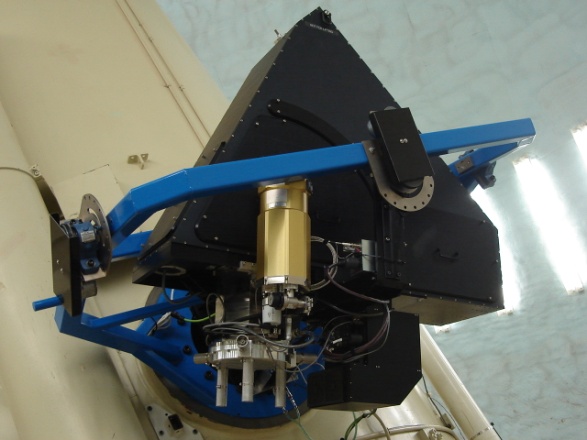 [Speaker Notes: VENGA is one of the first large scale systematic IFU survey of nearby spirals.
Collaborators: In red people who contributed directly to the first results I’ll show today
IFU studies have been mainly focused on early-type galaxies (SAURON, ATLAS-3D) and not on star forming galaxies, so spatially resolved spectroscopic studies of star formation have been limited.
-We are mapping 32 galaxies using the large FOV VIRUS-P IFU
-We obtain spectra for ~53,000 individual regions across the 32 galaxies with sizes of 100pc – 1kpc depending on distance to target.]
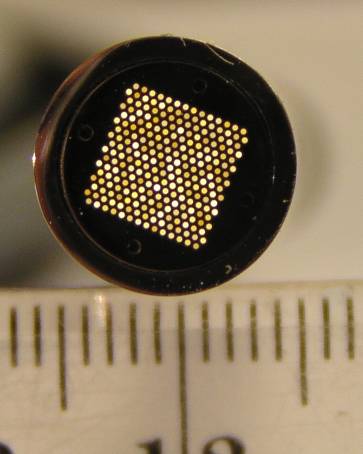 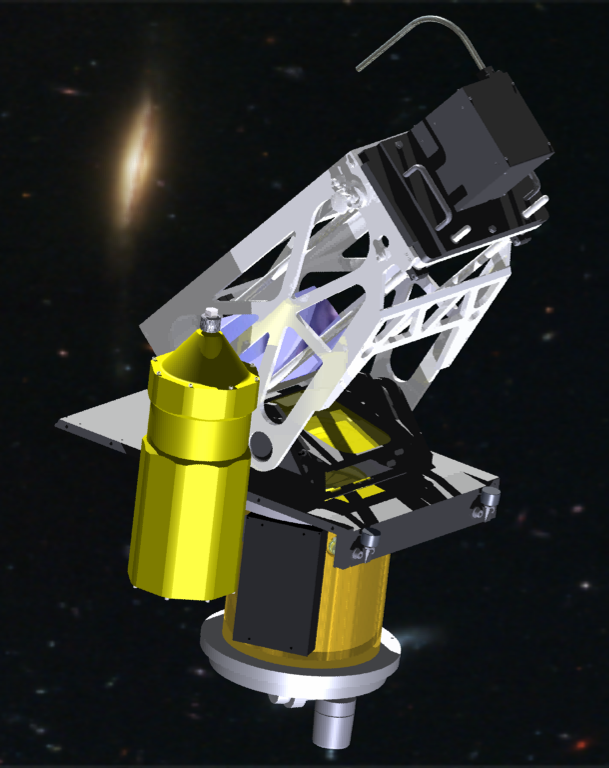 VIRUS-P
246 Fiber-fed IFU Spectrograph

1.7’x 1.7’ FOV at McDonald 2.7m

1/3 filling factor

Largest FOV of any existing IFU

4.3’’ diameter fibers on sky

3500-6800 Å / Δλ=2200 Å

R=1000 @ 5000Å

VIRUS prototype for HETDEX
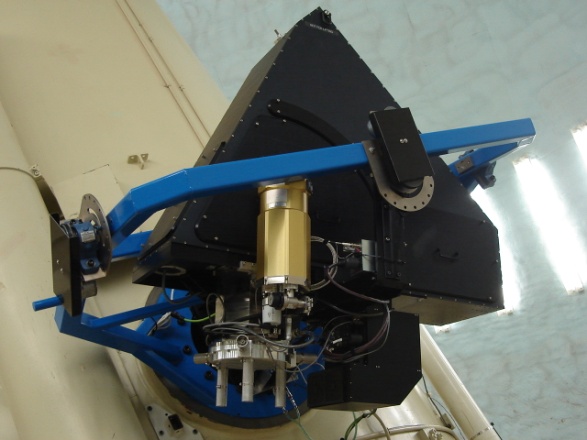 NGC 2903
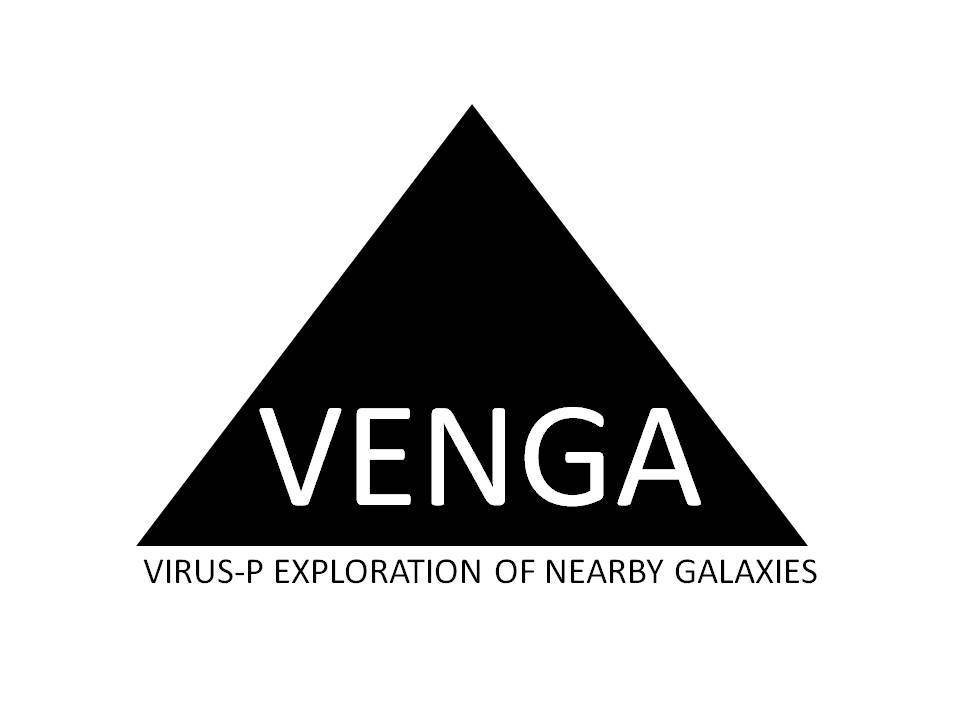 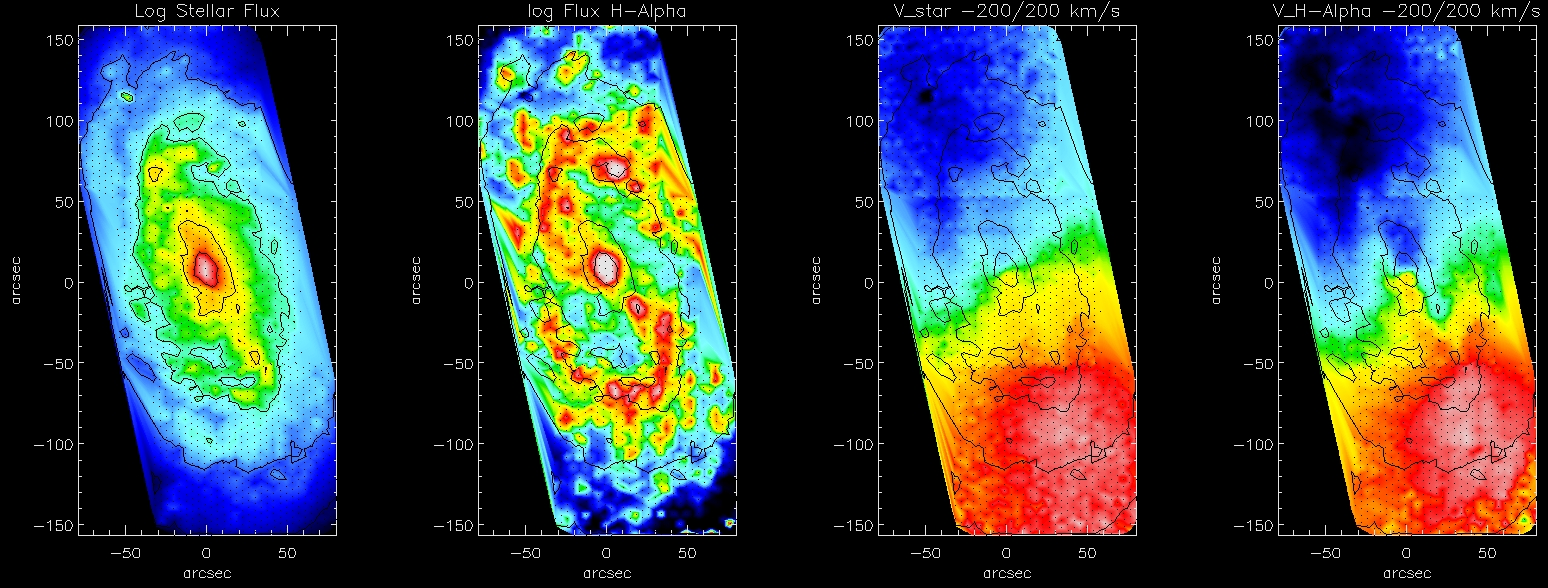 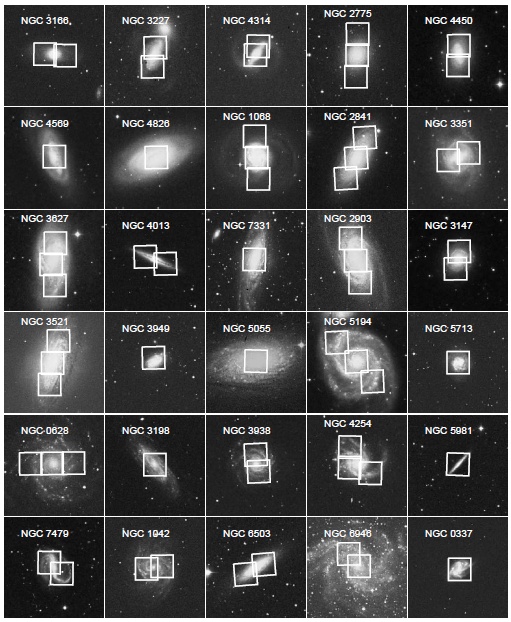 IFU maps of 30 Nearby Spiral Galaxies
  60 VIRUS-P Pointings
  3600 Å – 6850 Å @ 5 Å FWHM
  Coverage ~ 0.7 R25 @ 5.6” FWHM
  Median S/N=40 per fiber
GB et al. 2013b
The VENGA Sample
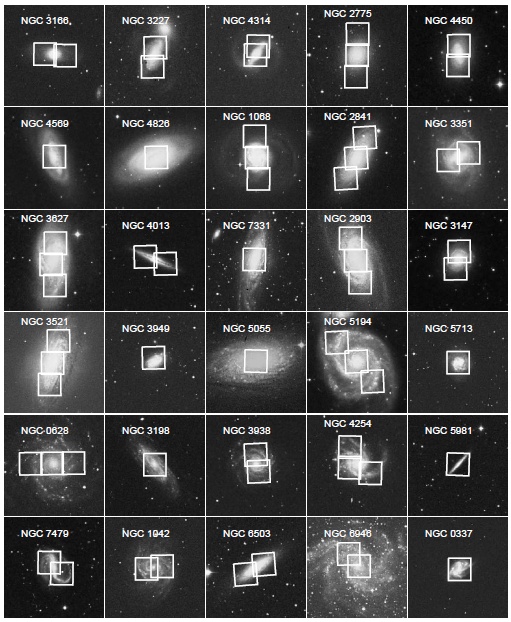 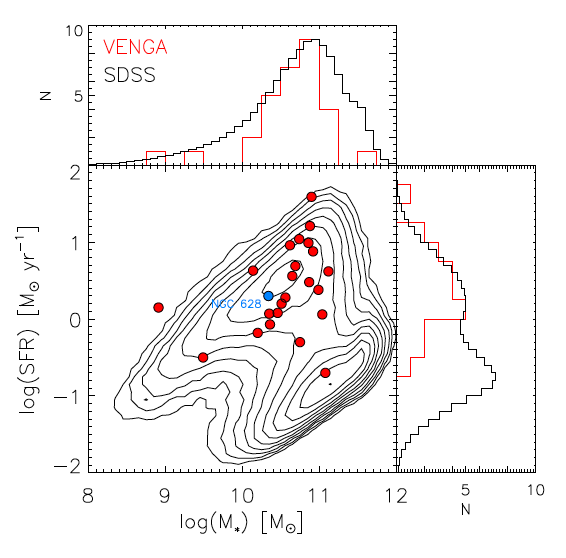 GB et al. 2013b
Ancillary Data: GALEX, HST, Spitzer, Herschel, 
CO (1-0), CO (2-1), HI 21cm.
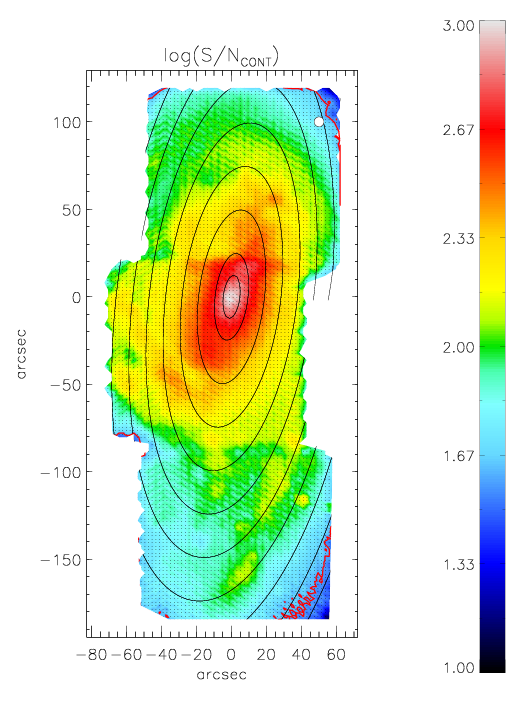 HIGH S/N AT NATIVE RESOLUTION
NGC 3627
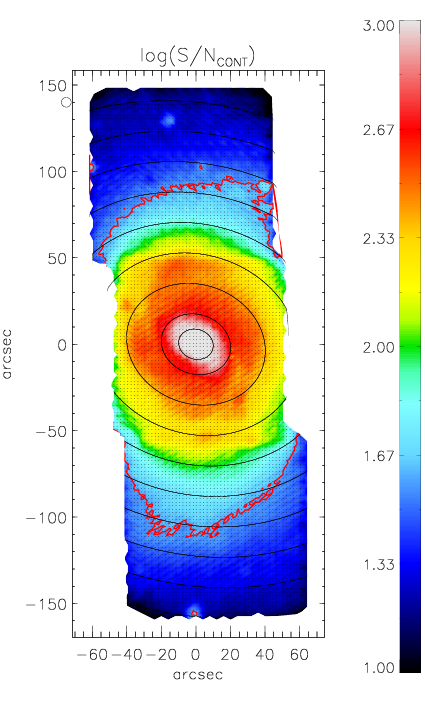 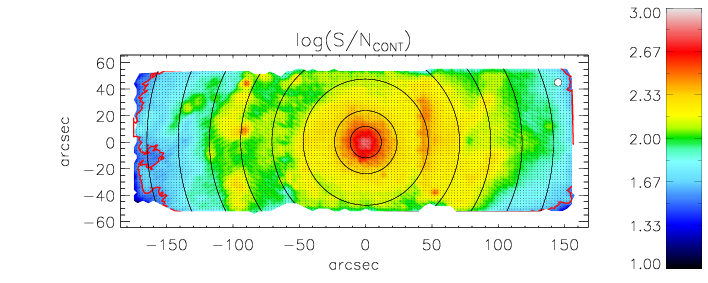 NGC 1068
NGC 628
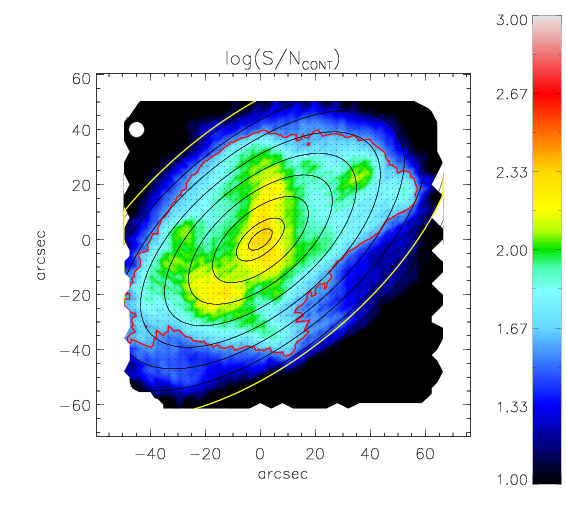 NGC 337
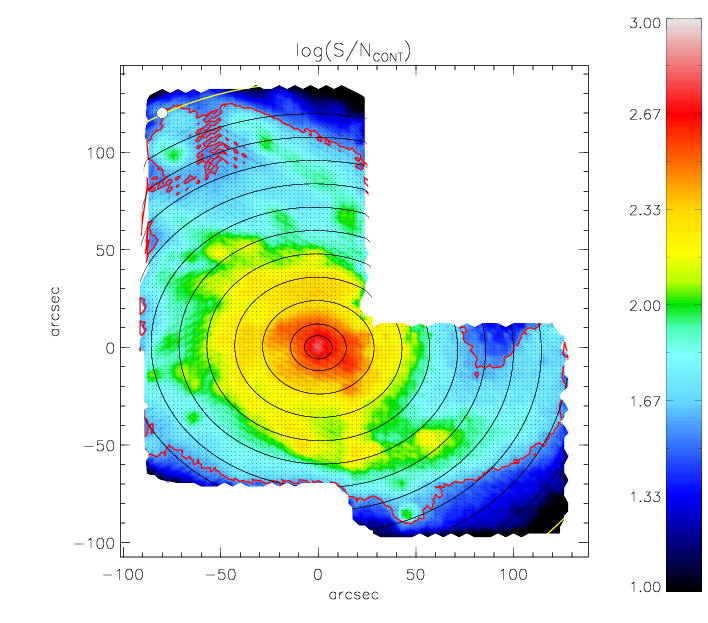 NGC 4254
S/N=40
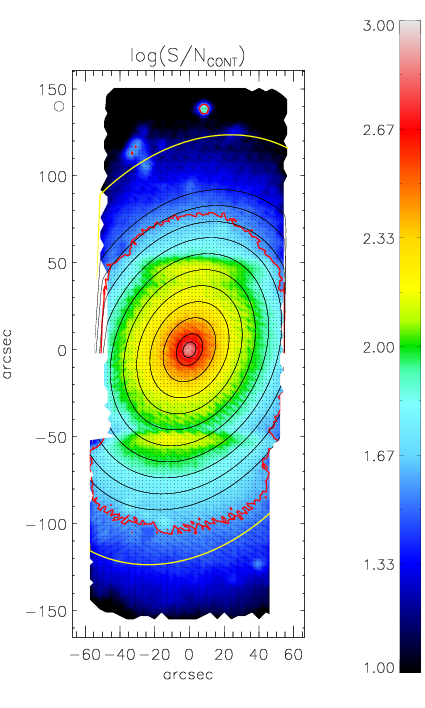 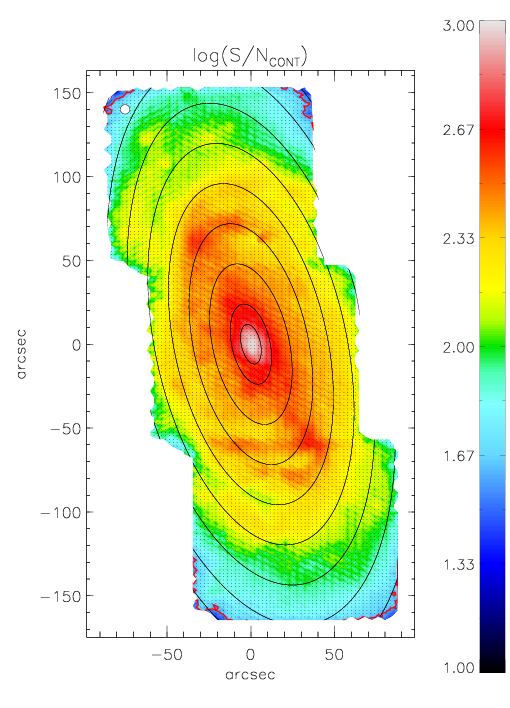 NGC 2903
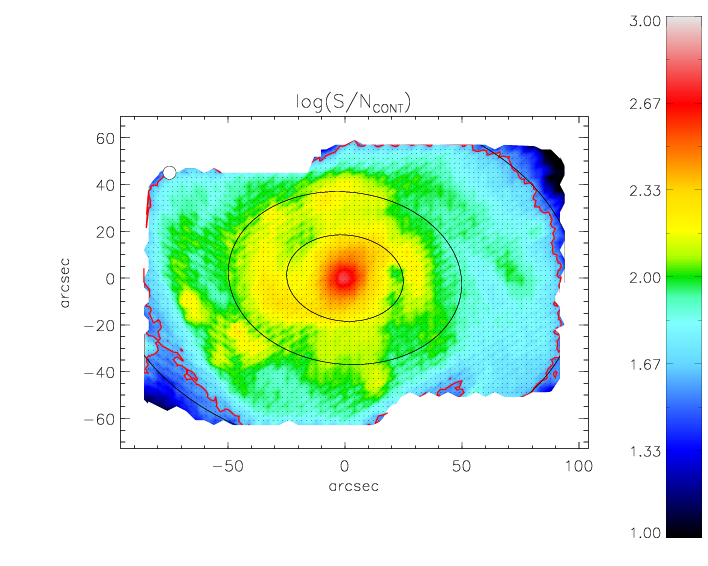 NGC 1042
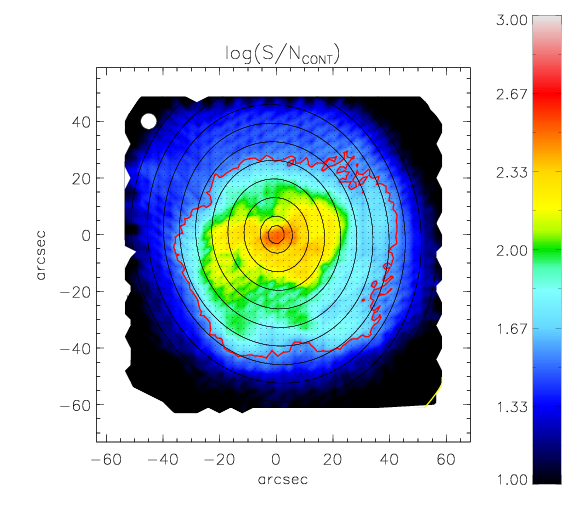 NGC 5713
NGC 2775
THE METALLICITY DISTRIBUTION IN THE ISM
NGC 628
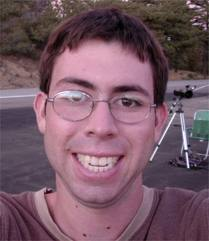 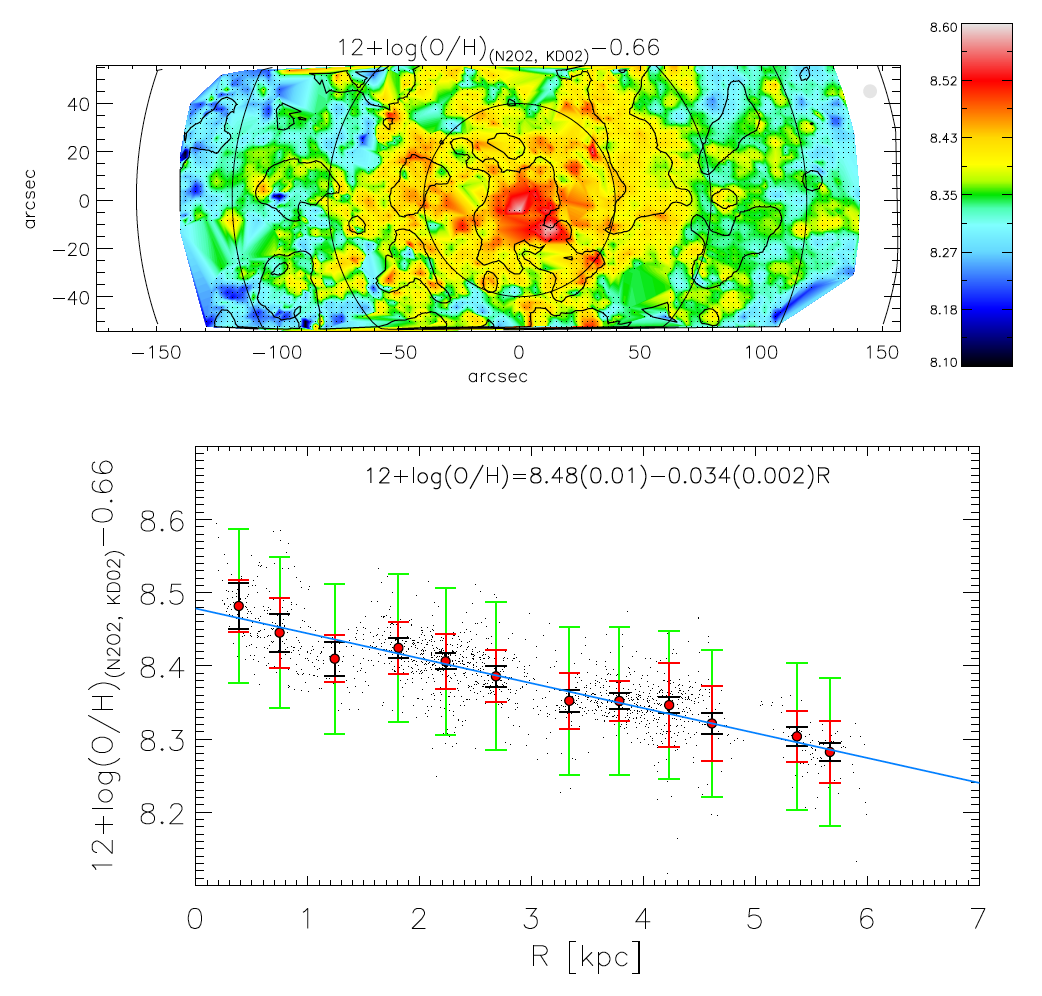 N2O2
Kyle Kaplan (UT Austin)
Shardha Jogee (UT Austin)
Lisa Kewley (ANU)
SOURCES OF IONIZATION IN THE ISM
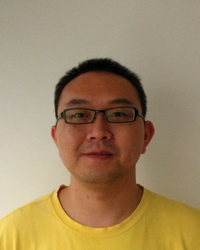 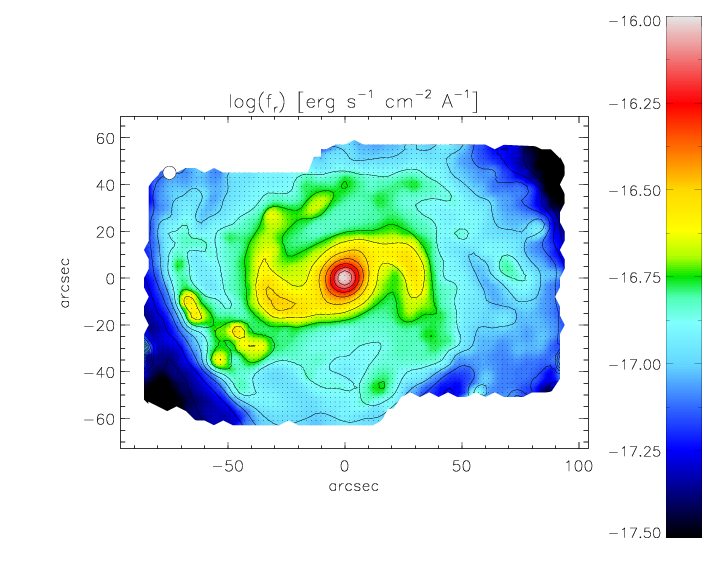 NGC 1042
Rongxin Luo (SHAO)
Lei Hao (SHAO)
[NII]/Hα
[OIII]/Hβ
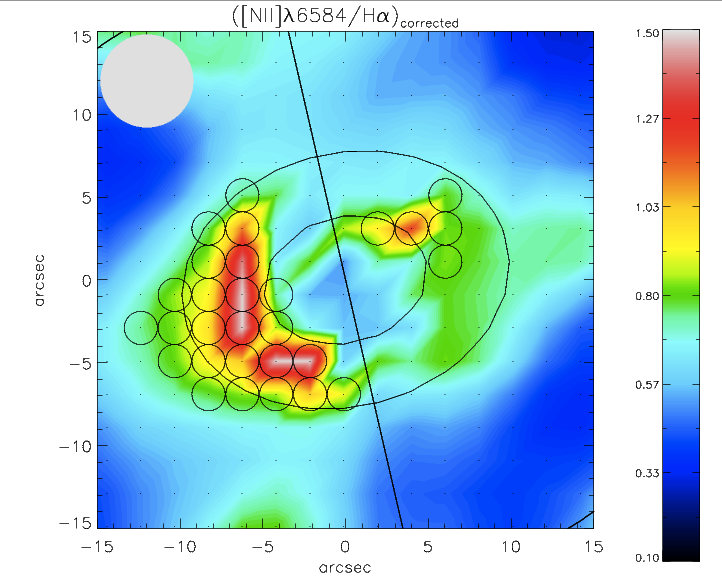 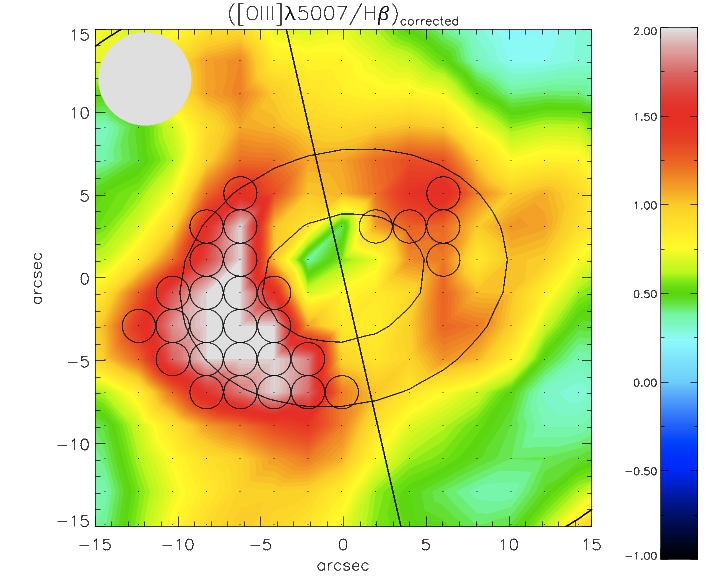 GEOMETRY AND PHYSICAL PROPERTIES OF INTERSTELLAR DUST
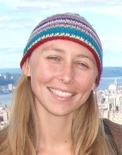 KINGFISH
PMAS
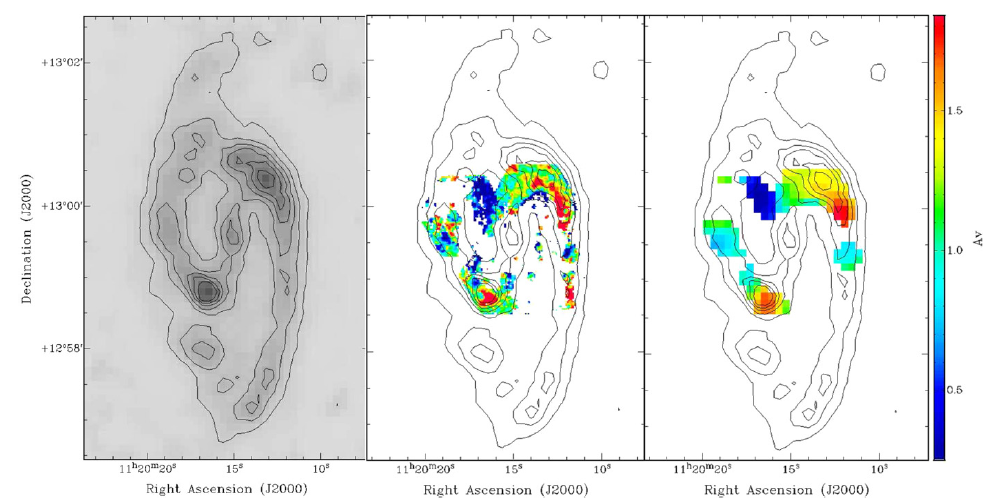 VENGA
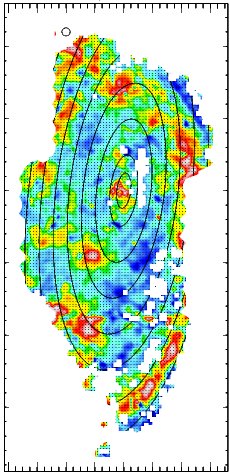 Kathryn Kreckel (MPIA)
Brent Groves (MPIA)
GB (Carnegie)
Dust Mass
E(B-V)
Kreckel et al. 2013
SPATIALLY RESOLVED STAR FORMATION LAW (NGC 5194)
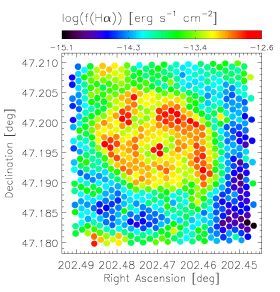 BIMA SONG
Helfer et al. 2003
THINGS
Walter et al. 2008
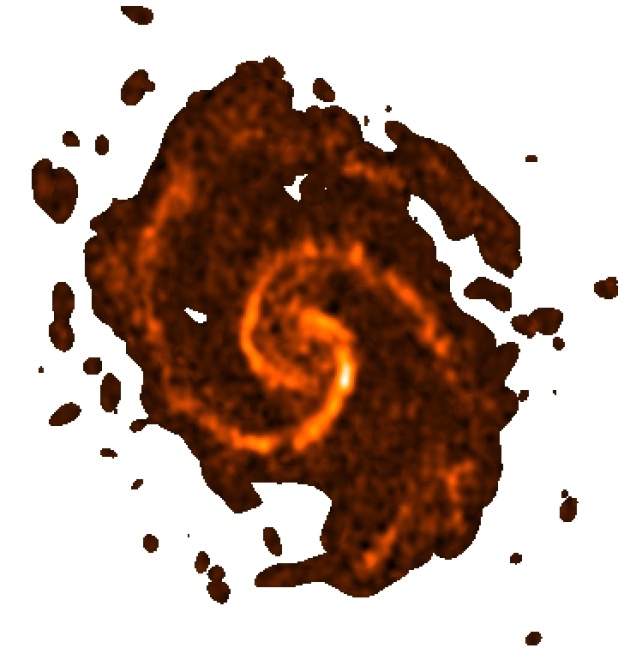 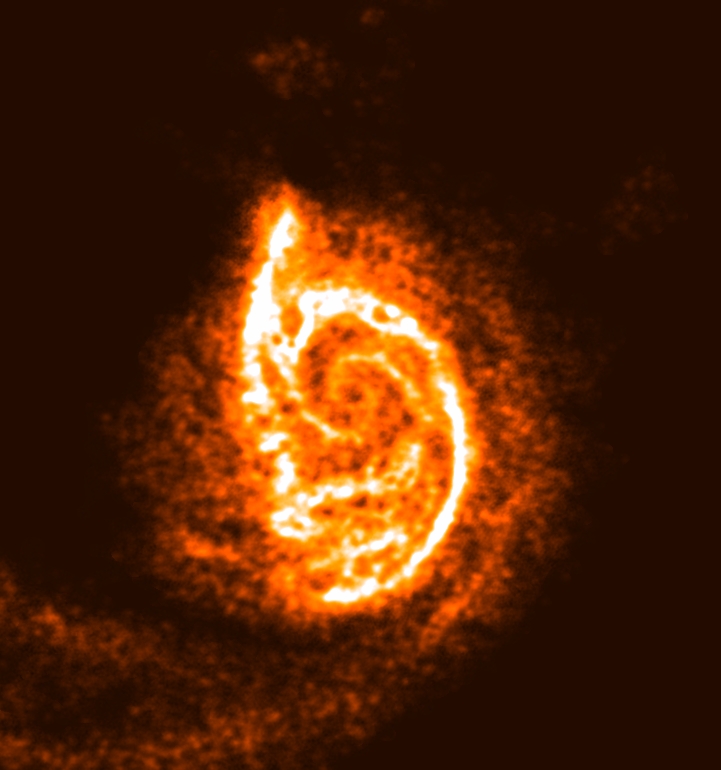 HI 21cm
CO (1-0)
N=0.82±0.05
GB et al. 2009
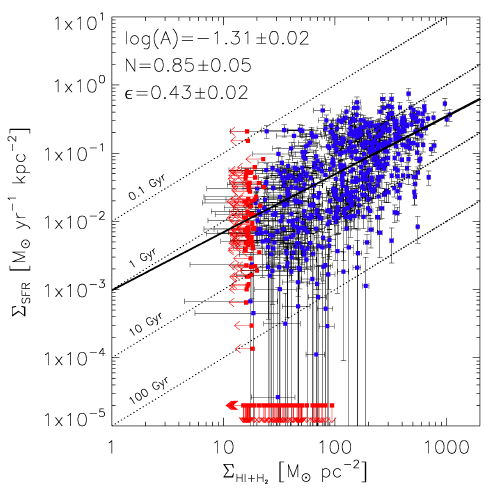 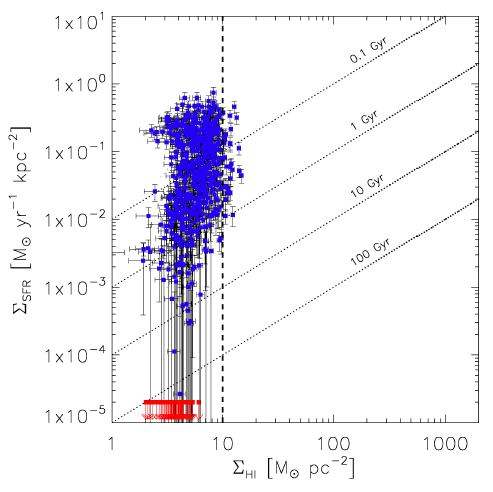 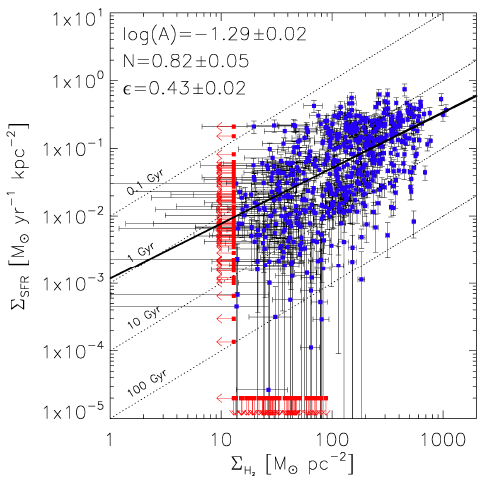 ΣSFR
HI+H2
H2
HI
[Speaker Notes: HI from THINGS 21cm and H2 from BIMA SONG CO J=1-0
No correlation of SFR with HI, saturation  at 10 M/pc2 as observed by Wong & Blitz, Kennicutt, Bigiel
Clear correlation with molecular gas, which drives the total gas correlation.
Gas depletion timescale of 2 Gyr, or SFR of 1% per free-fall time
Significant intrinsic scatter of 0.4 dex or a factor of 3 in SFE at a given gas surface density]
DISK INCLINATIONS USING          ASYMETRIC DRIFT
NGC 628
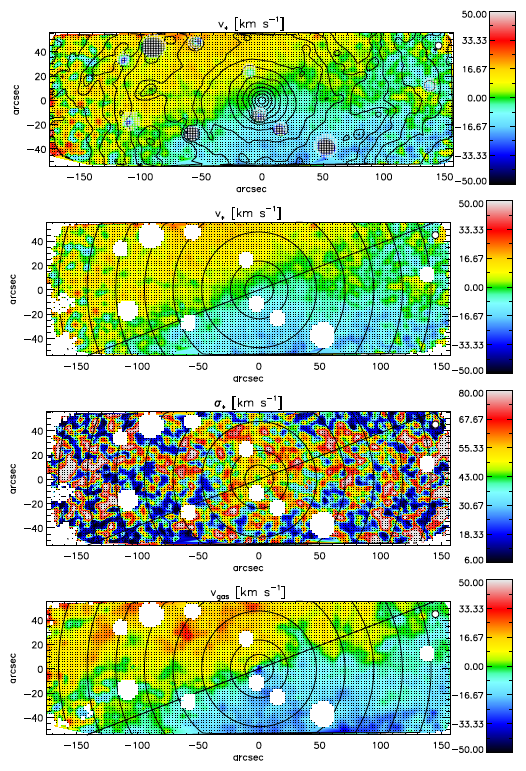 Very sensitive to inclination!!!
GB et al. 2013b
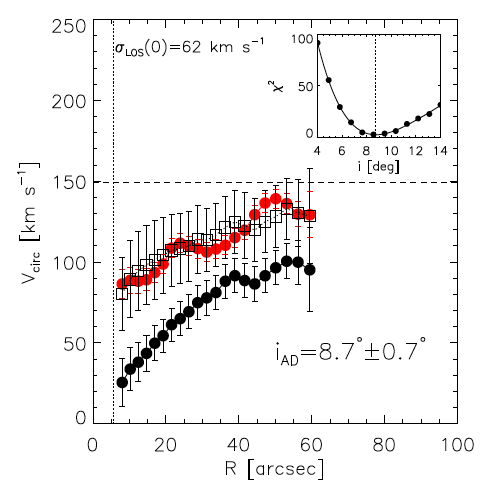 Perfect agreement with    
Tully-Fisher inclination.
XCO in NGC 628 by inverting the SFL
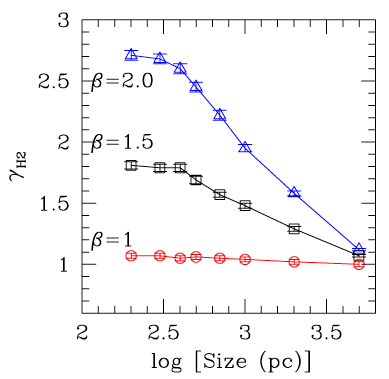 Calzetti et al. 2012
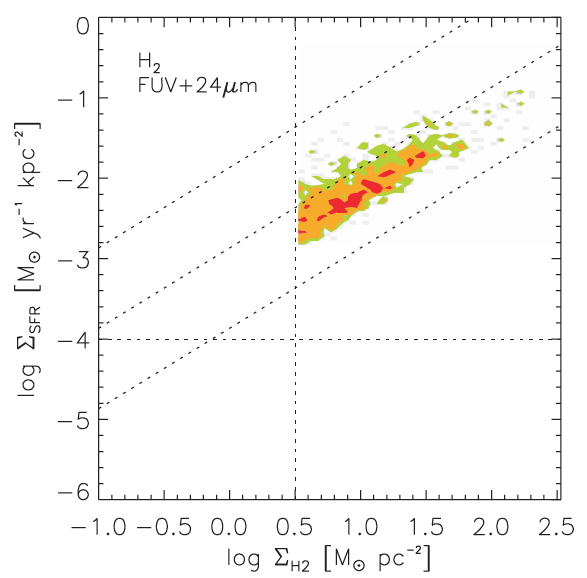 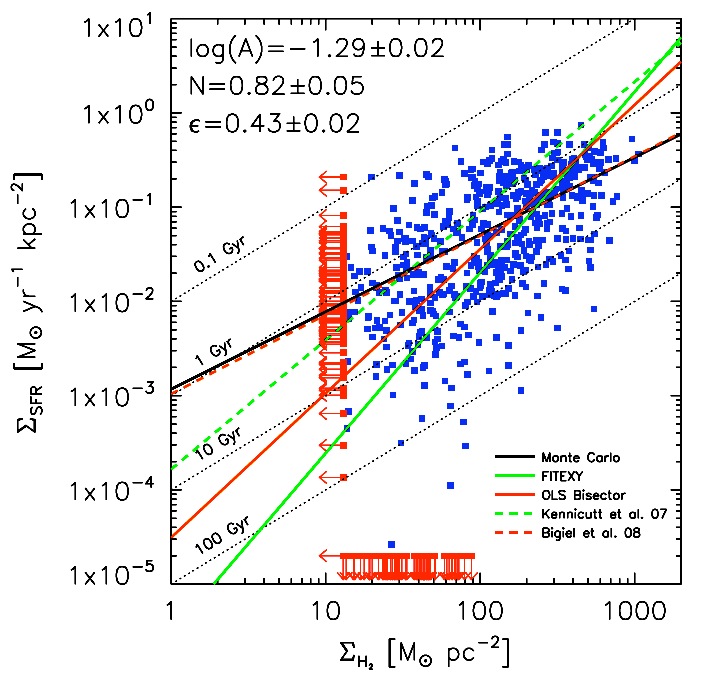 Star Formation Law (a.k.a. Schmidt-Kennicutt Law)

1.0 < N < 1.5

Single power-law at intermediate ΣH2

SFR provides independent measure of H2
Bigiel et al. 2008
GB et al. 2009
The Inner Disk of NGC 628
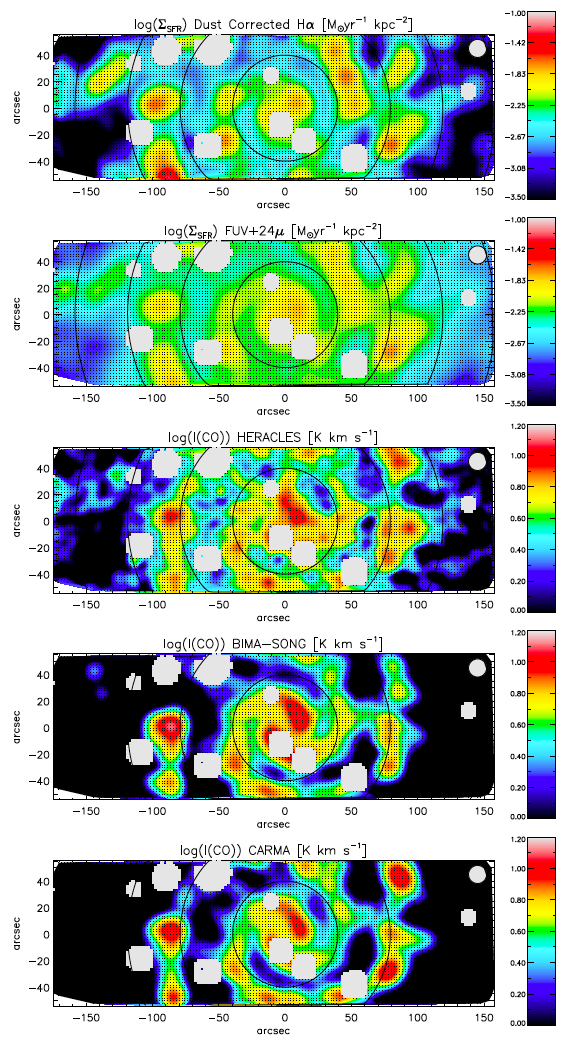 Control Systematic Uncertainties

SFR tracers:

Hα + E(B-V)  (VENGA)
24 μm + FUV (Spitzer, GALEX)

CO(1-0) vs CO(2-1)
Single Dish vs Interferometry

BIMA-SONG CO(1-0)
CARMA CO(1-0)
HERACLES-IRAM CO(2-1)

Assumed SFL slope:

N=1.0 – N=1.5
GB et al. 2013a
An XCO Gradient in the Inner Disk of NGC 628
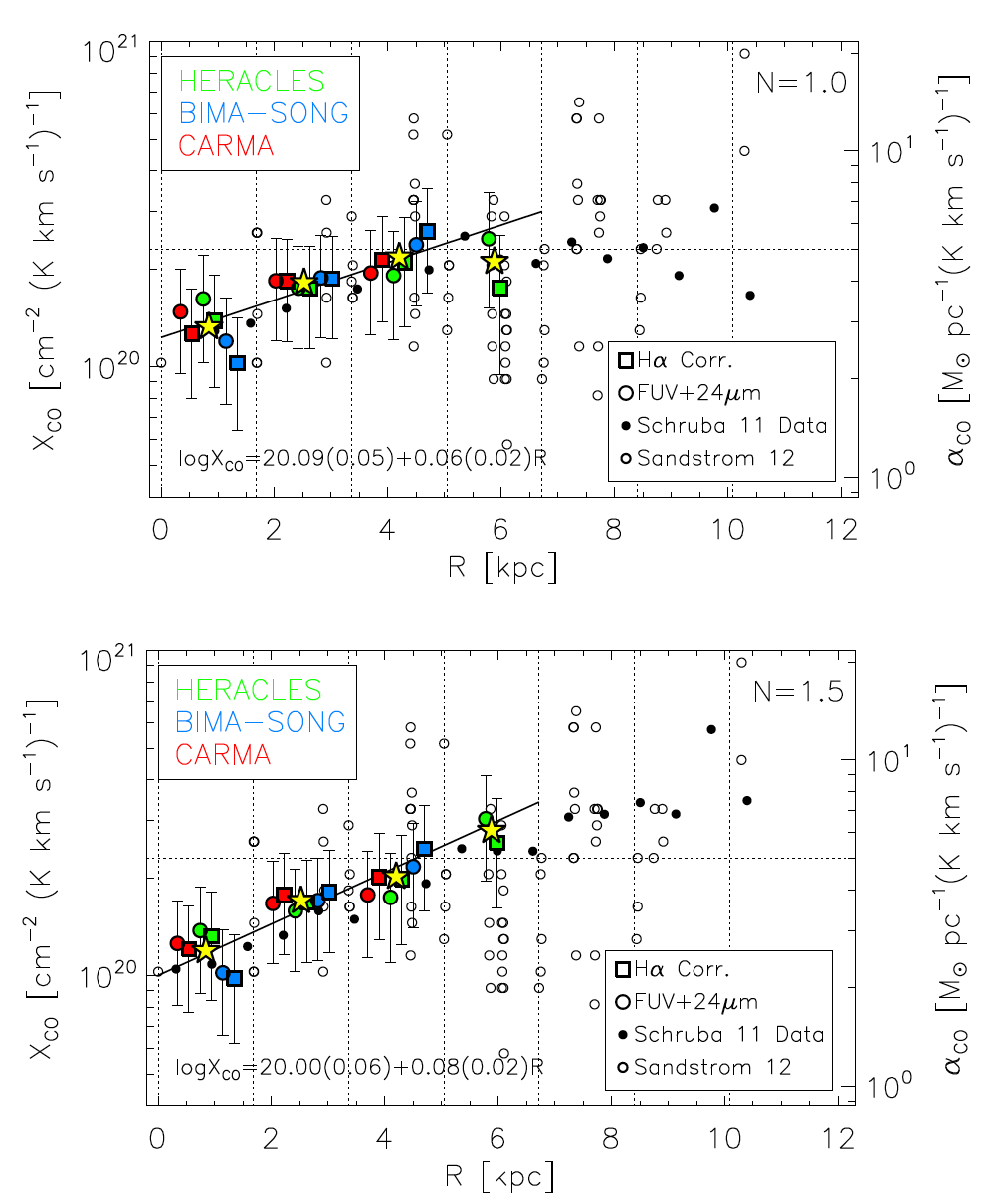 Xco
GB et al. 2013a
Radius
IZI: Inferring metallicities (Z) and Ionization parameters (q)
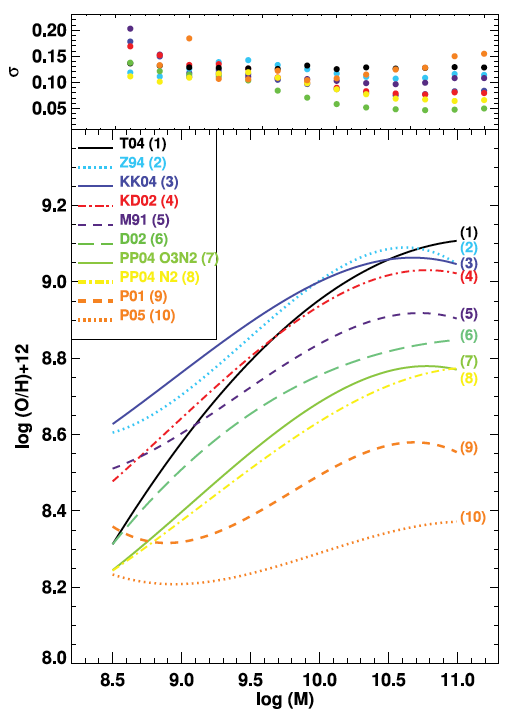 in collaboration with Liza Kewley, Mike Dopita, and Frederic Vogt (ANU)
Commonly used strong line methods show up to 0.6 dex systematic differences in derived metallicities.

One line ratio is calibrated against “Z” ignoring its dependence with “q”. 

Two line ratios sensitive to metallicity and excitation (e.g. OII/NII + OIII/OII).

Different calibrations for different lines.
Kewley & Ellison 2013a
The Metallicity Distribution in NGC 628 from VENGA
NGC 628
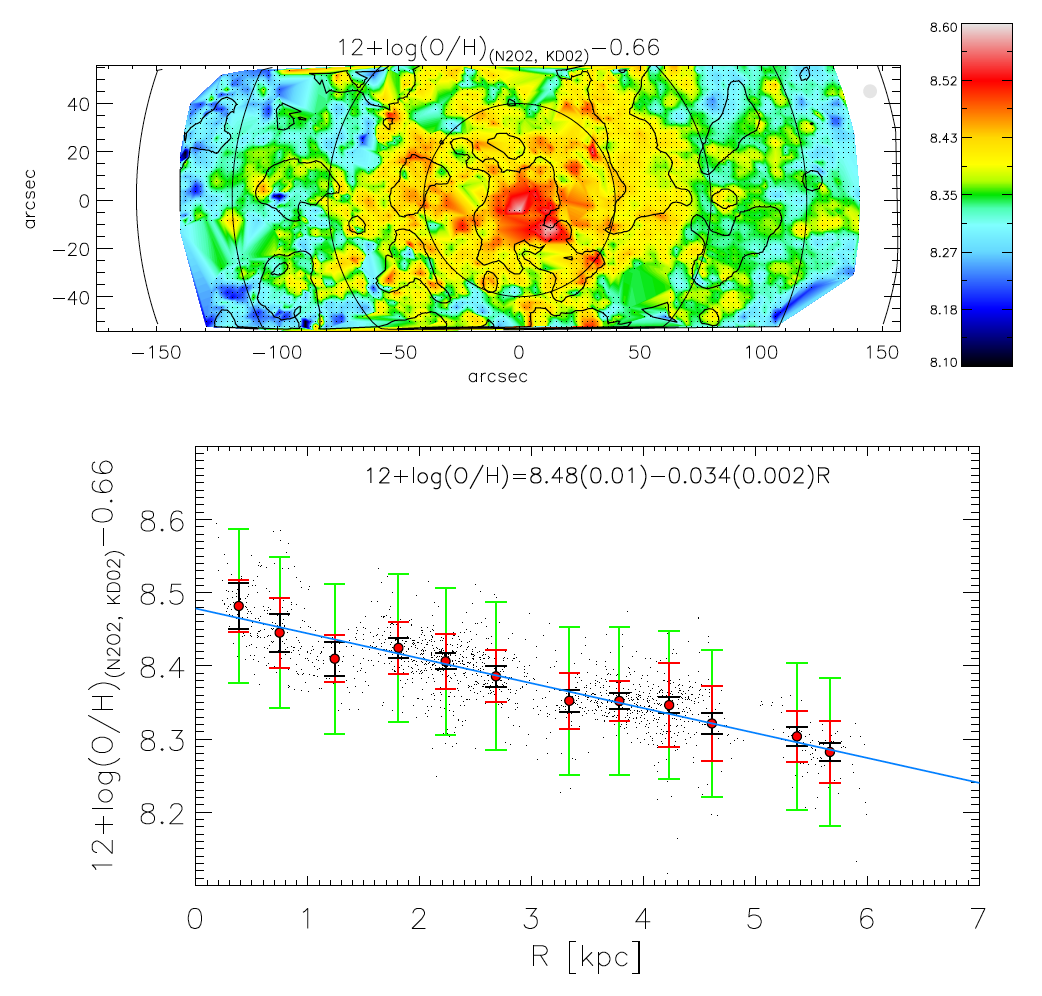 N2O2
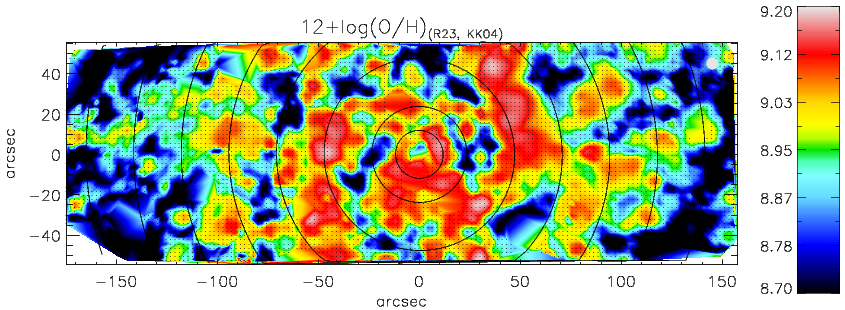 R23
IZI: Inferring metallicities (Z) and Ionization parameters (q)
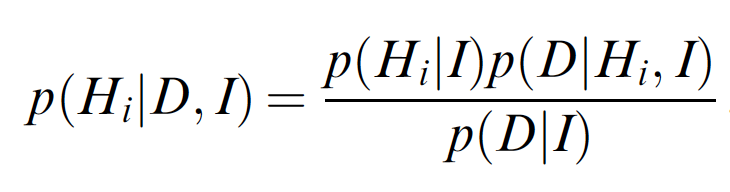 Compute joint PDF for “Z” and “q” given DATA and photoionization MODEL grid

Use arbitrary sets of available lines and include upper limits

Provide realistic error bars (i.e. non-Gaussian)

Remove the choice of a particular diagnostic (i.e. common system for all lines)

Not married to a particular calibration

One command line implementation on IDL. USER FRIENDLY!!

IDL> output = IZI( flux, error, id, grid )
IZI: Inferring metallicities (Z) and Ionization parameters (q)
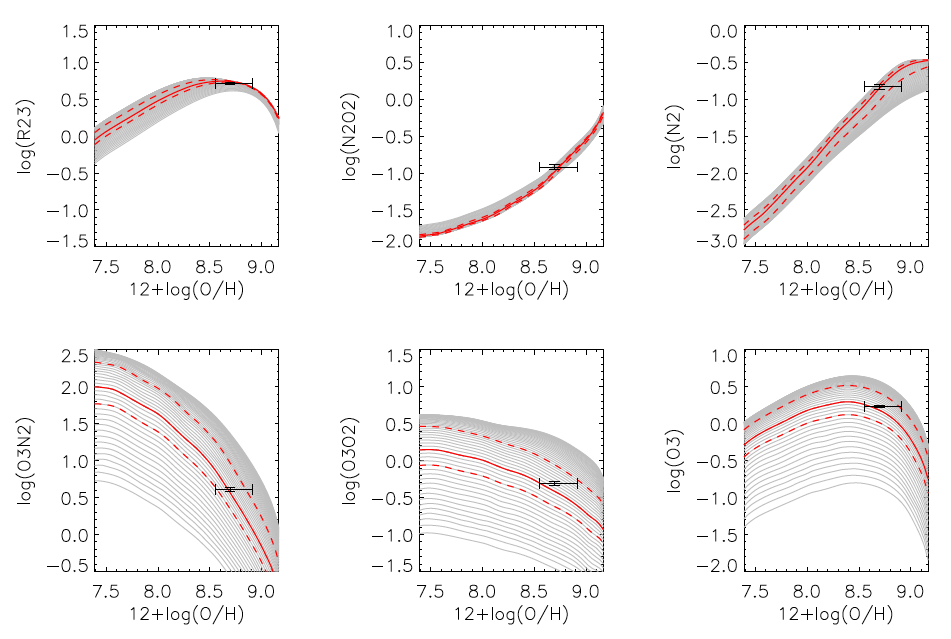 IZI: Inferring metallicities (Z) and Ionization parameters (q)
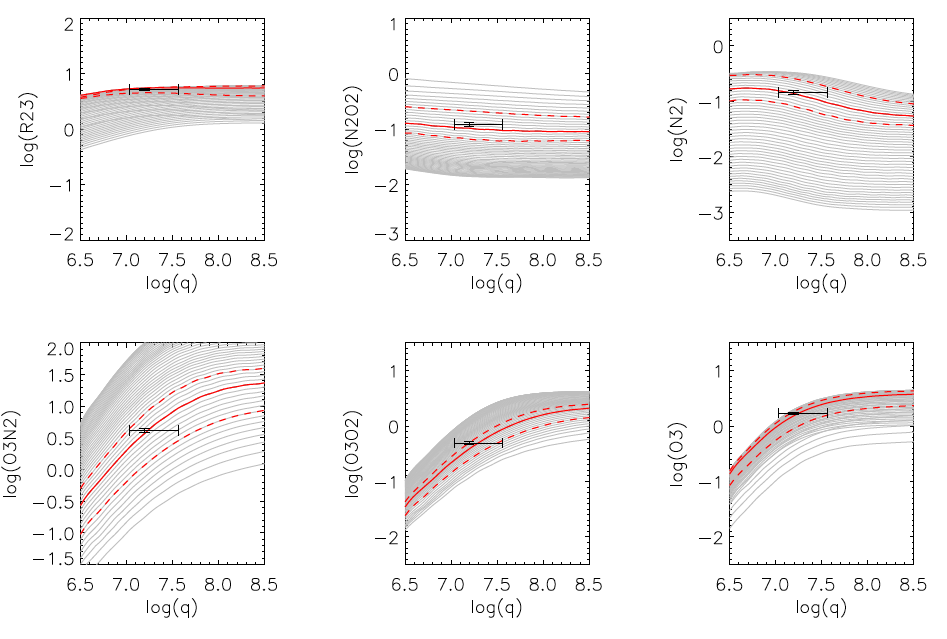 IZI: Inferring metallicities (Z) and Ionization parameters (q)
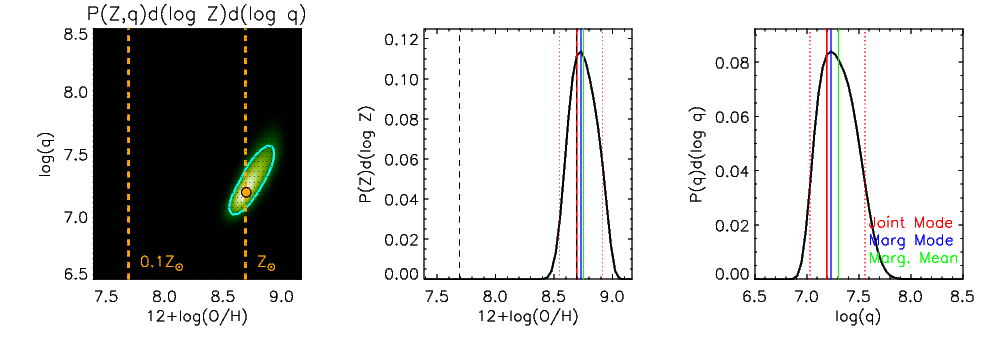 All Lines in van Zee et al. 1998
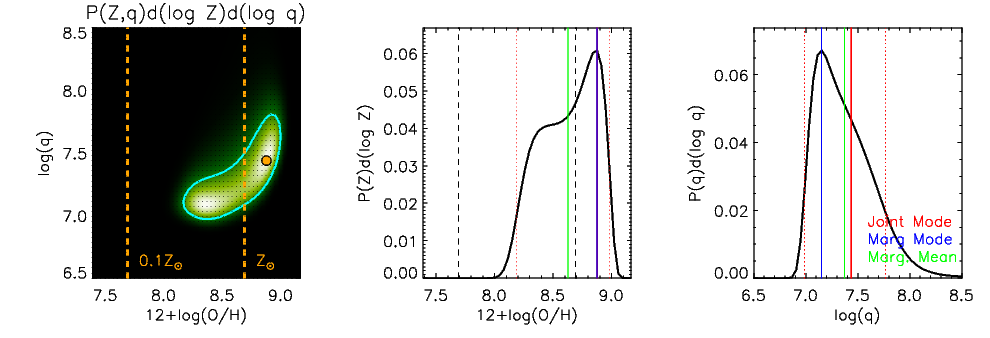 R23
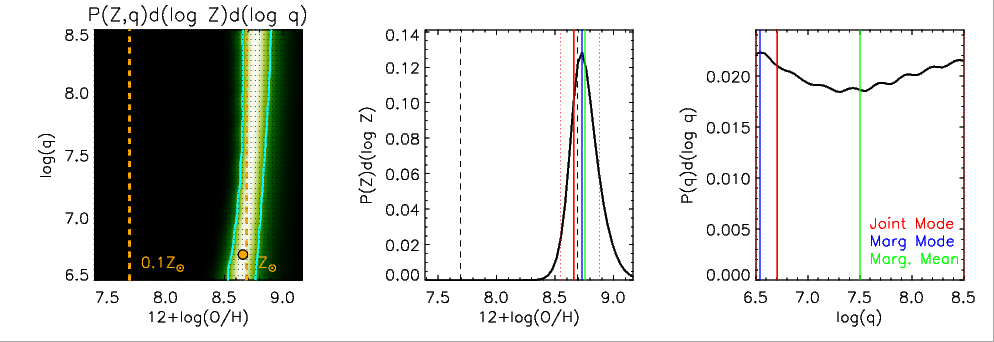 N2O2
CONCLUSIONS
VENGA: small sample but depth, area, and multi-wavelength ancillary data.
Very different from CALIFA, SAMI and MANGA.

Ideal for ISM and star formation studies, but great for other things too!	
Come talk to me if interested in using the data.
		
Combining Optical IFU maps with CO, HI, and far-IR data allows detailed studies of the process of star formation and the connections between different phases of the ISM.

S-K Law in M51 favors N=1 in normal spiral regime, and slope depends on the fitting method!!

Xco drops by a factor of 2 towards the center on NGC 628. 

IZI: self-consistent metallicities through Bayesian Inference.